OBRTI NA SLOVENSKEM
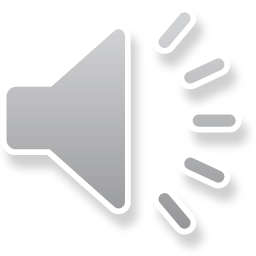 lončarstvo
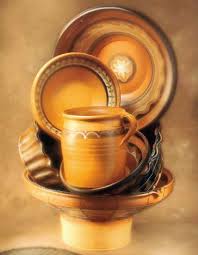 [Speaker Notes: www.etno-muzej.si
www.rokodelstvo.si]
glineni lonci, solnice, sklede, posode za peko
[Speaker Notes: www.dobrodoslidoma.si]
Lončarstvo je med najstarejšimi obrtmi, razvijalo se je zlasti v lončarskih središčih:
Ljubno na Gorenjskem, Komenda, 
Ribniška  dolina, Šentjernejsko in Krško polje, okolica Cerknice, Dravsko in Ptujsko polje, Prekmurje.

Lončarstvo je obrt izdelovanja posode in drugih izdelkov iz gline, ročno ali na lončarskem vretenu. Posušene izdelke žgejo v pečeh in po potrebi tudi loščijo ter okrašujejo.
kovaštvo
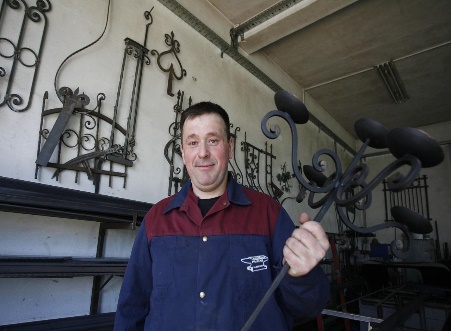 [Speaker Notes: www.slovenskenovice.si]
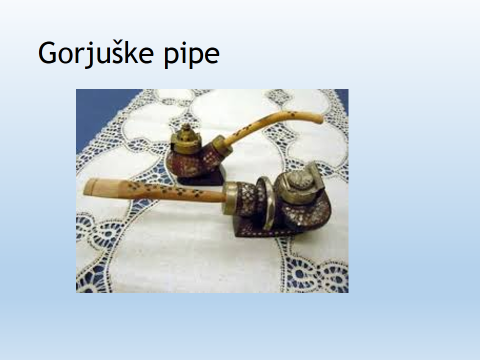 Kovaštvo je obrtno obdelovanje kovin, (zlasti železa in jekla) s pomočjo ognja, nakovala in raznih kladiv.
Izdelki
vrata, okenske mreže,
vrtne, balkonske, dvoriščne in stopniščne ograje, 
kovano pohištvo.
Kovaštvo delimo na:
žebljarstvo
podkovno kovaštvo
vozovno kovaštvo
orodno kovaštvo
puškarstvo
ključavničarstvo
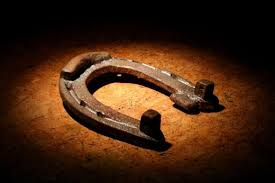 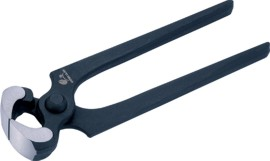 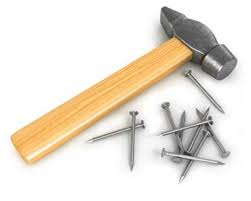 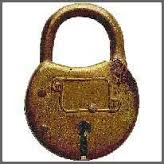 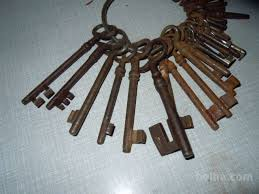 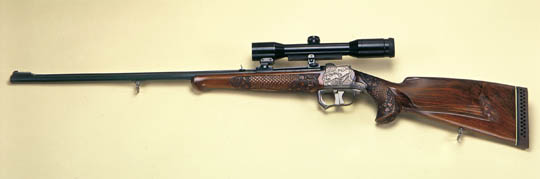 tkalstvo
statve
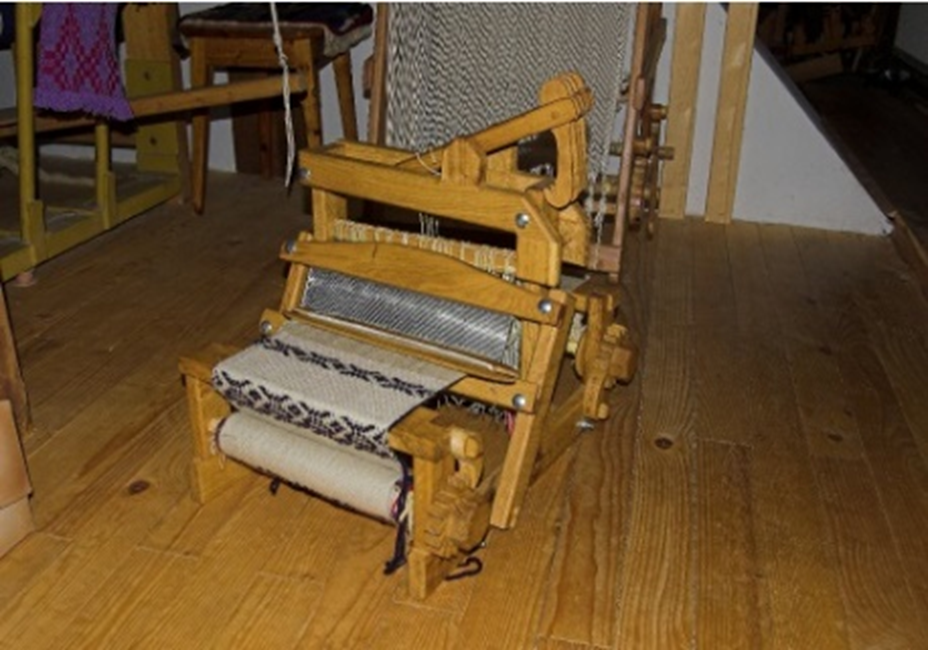 izdelava platna
GRADIVO:
lanena preja
konopljina preja
volnena preja
   PODROČJA:
Sorško polje
Bela krajina
Prekmurje
šivanje
klekljanje
[Speaker Notes: www.lu-ajdovscina.si]
idrijska čipka
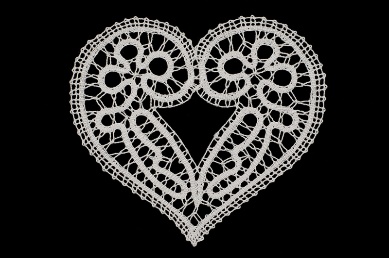 [Speaker Notes: www.novi.dnevnik.si
www.vanda-lapajne.si]
vezenine
izdelki iz naravne ovčje volne
čebelarstvo
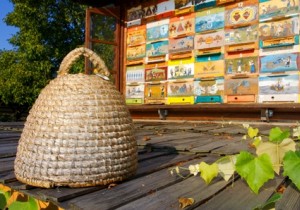 [Speaker Notes: www2.arnes.si
www.dezela-celjska.si]
Lectova srca - Radovljica
ogledalce
listki z napisom
[Speaker Notes: www.tvsrk-si]
medičarstvo
OBLIKE:
srce
majolka
zvezda
fajta

OKRAS:
planika
nagelj
pšenični klas
travniške rože 
grozdje
[Speaker Notes: www.rokodelstvo.si]
okraševanje
DRAŽGOŠKI KRUHEK
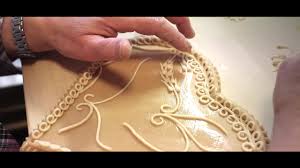 [Speaker Notes: www.siol.net]
svečarstvo
[Speaker Notes: www.samson-kamnik.si]
pisanice
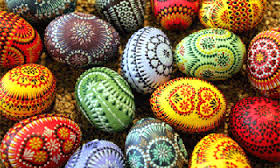 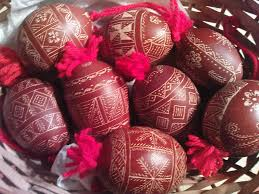 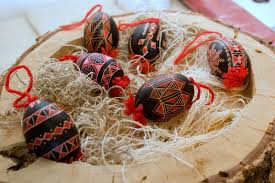 [Speaker Notes: www.mojcenter.net
www.zkds.si]
suha roba – Ribnica, Kočevje
[Speaker Notes: www.slovenijanadlani.si]
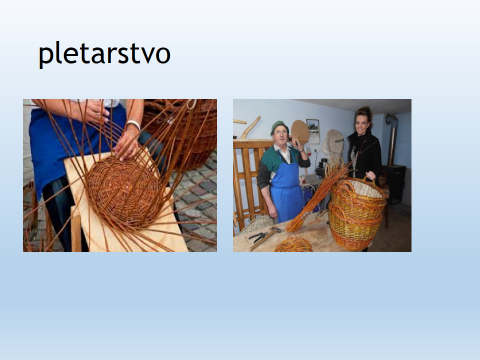 slama
rešetarstvo
leskove vitre
koruzno ličje
žličarstvo
vrba
posodarstvo
leska
sodarstvo
pletarstvo
zobotrebčarstvo
izdelki
košara                           žlica
cekar                            sito
koš                 sod
                                    jerbas                          
koš za čebele
                                    butarica
zobotrebec
jerbas
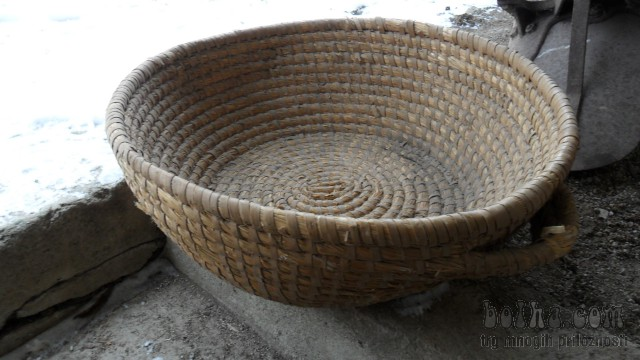 [Speaker Notes: www.bolha.com]
košara, cekar
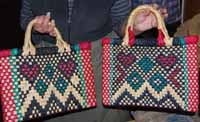 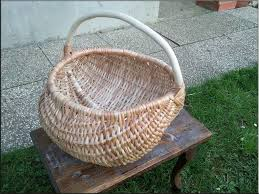 [Speaker Notes: www.perger1757.si]
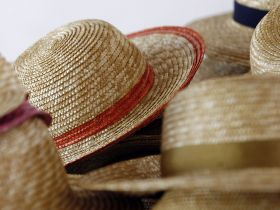 slamnikarstvo
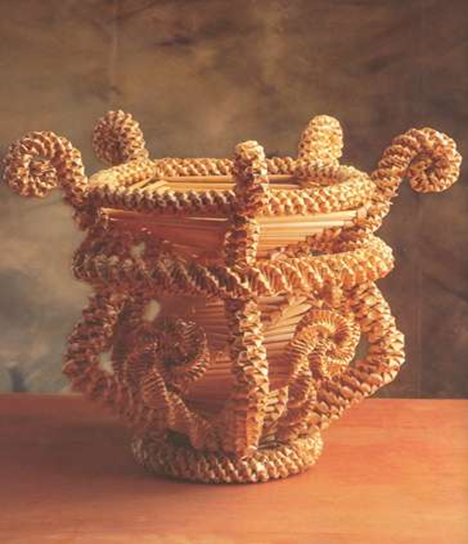 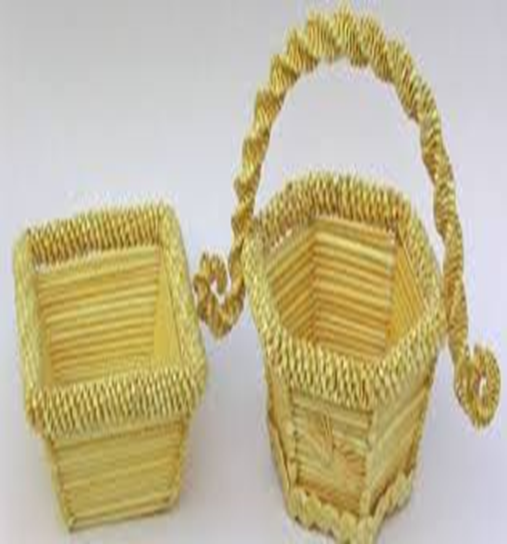 punčka iz koruznega ličja
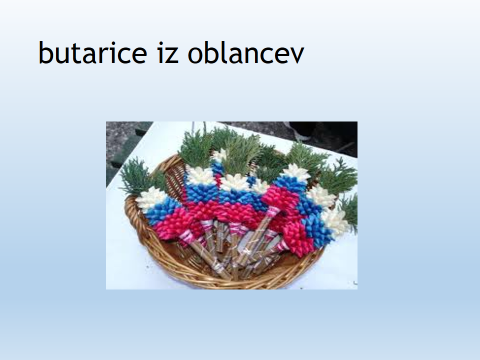 čevljarstvo v Tržiču
[Speaker Notes: www.slovenian-alps.com]
porcelan
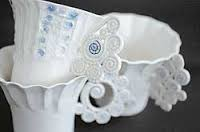 [Speaker Notes: www.delo.si]
steklarstvo
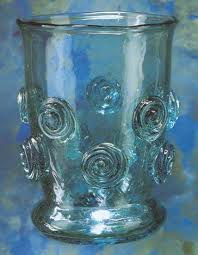 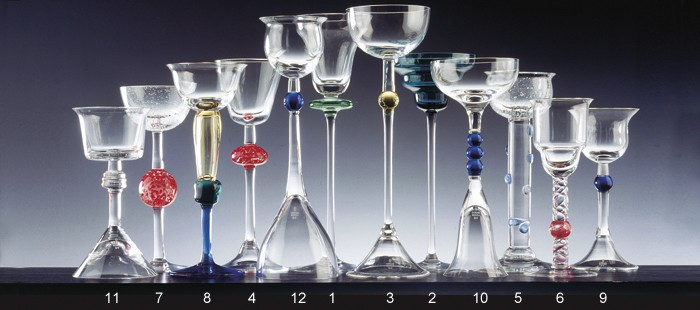 [Speaker Notes: www.qlandia.si]
VIRI
www.etno-muzej.si                 
www.rokodelstvo.si
www.dobrodoslidoma.si
www.slovenskenovice.si
 www.tvsrk-si
www.rsg.si
www.2.arnes.si
www.dezela-celjska.si
www.mojcenter.net
www.zkds.si
www.skrina.si
www.siol.net
www.turisticna-zveza.si
www.novi.dnevnik.si
www.vanda-lapajne.si
www.slovenijanadlani.si
www.privoscite.si
www.tkalstvo.com
www.ustvarjalna.si
www.delo.si
www.samson-kamnik.si
www.rtvslo.si
www.slovenian-alps.com
www.qlandia.si
www.zelenikras.si
www.perger1757.si
www.bolha.com
www.lu-ajdovscina.si